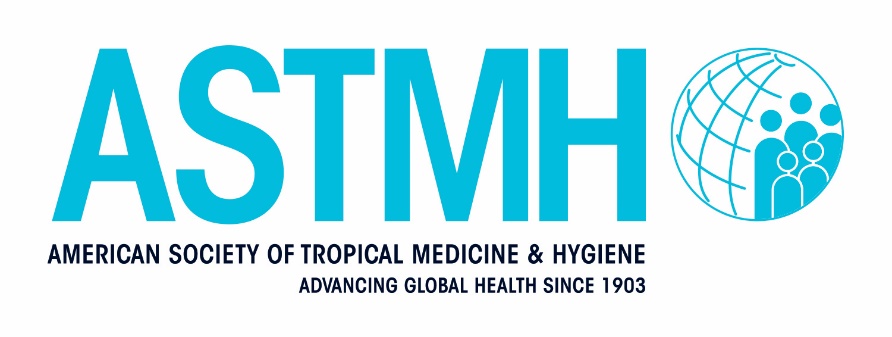 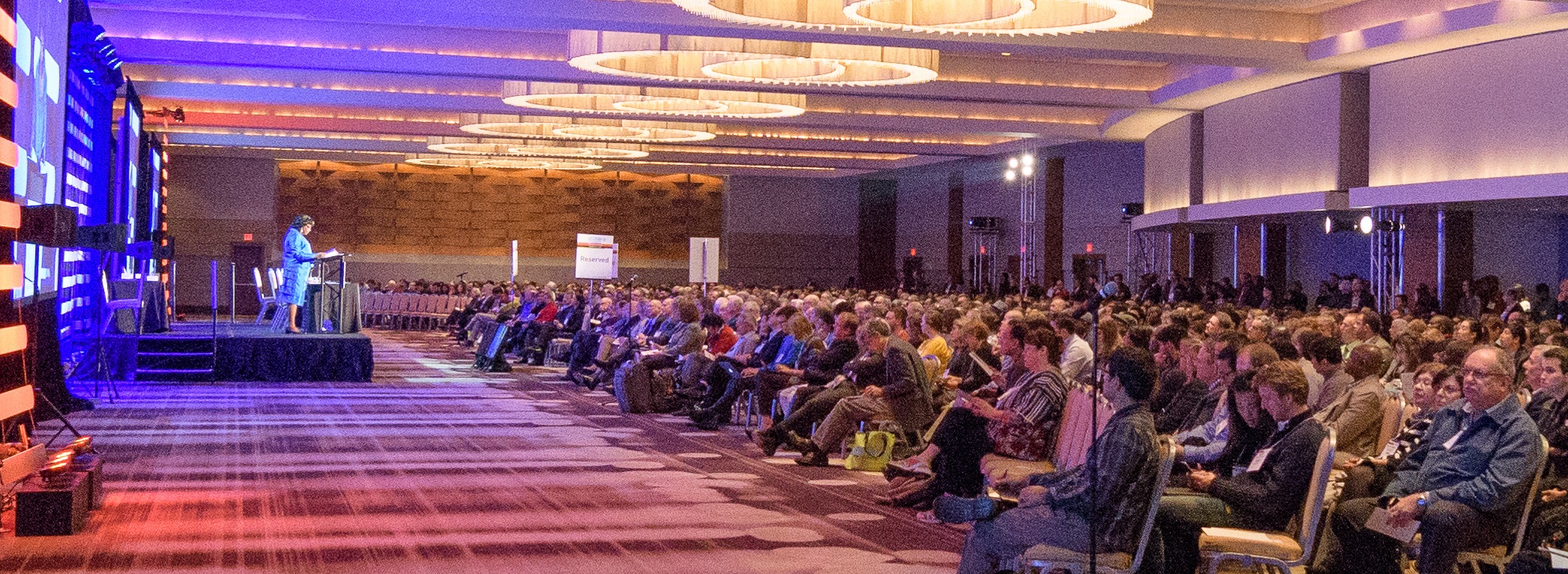 The largest international scientific organization of experts dedicated to reducing the worldwide burden of tropical infectious diseases and improving global health.
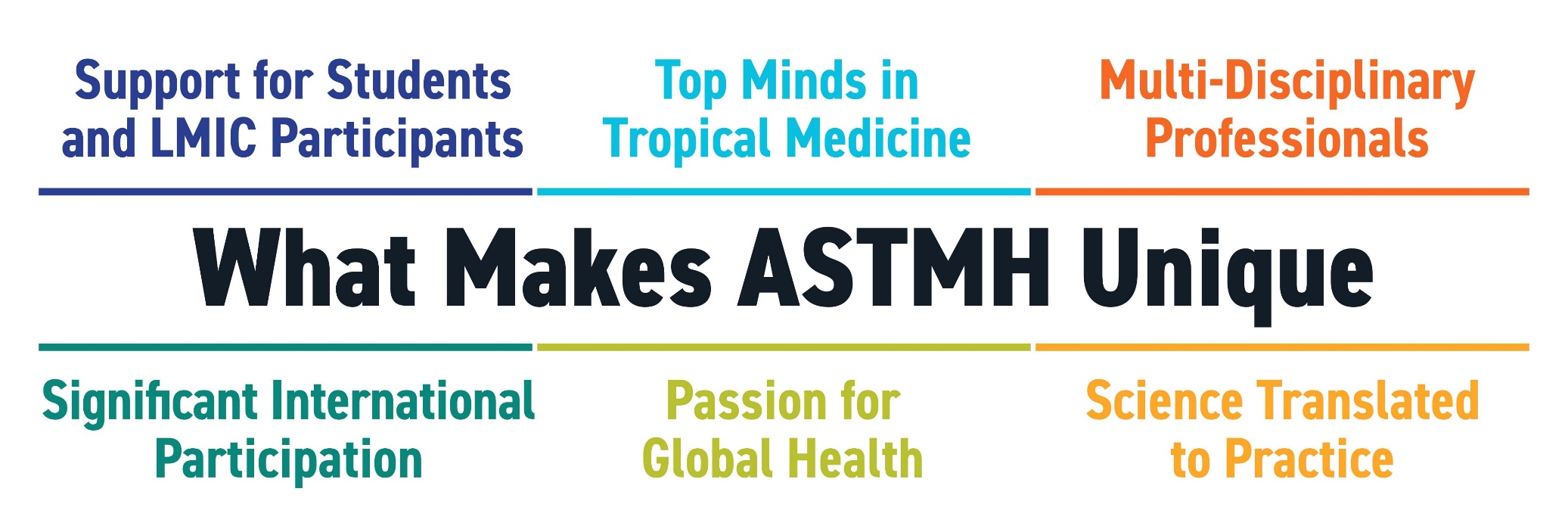 What Members Value Most
   “Access to research on the latest diseases/treatments”
“Standing within your global community”  
   “Learning about clinical cases and field work”
“Finding collaborators”
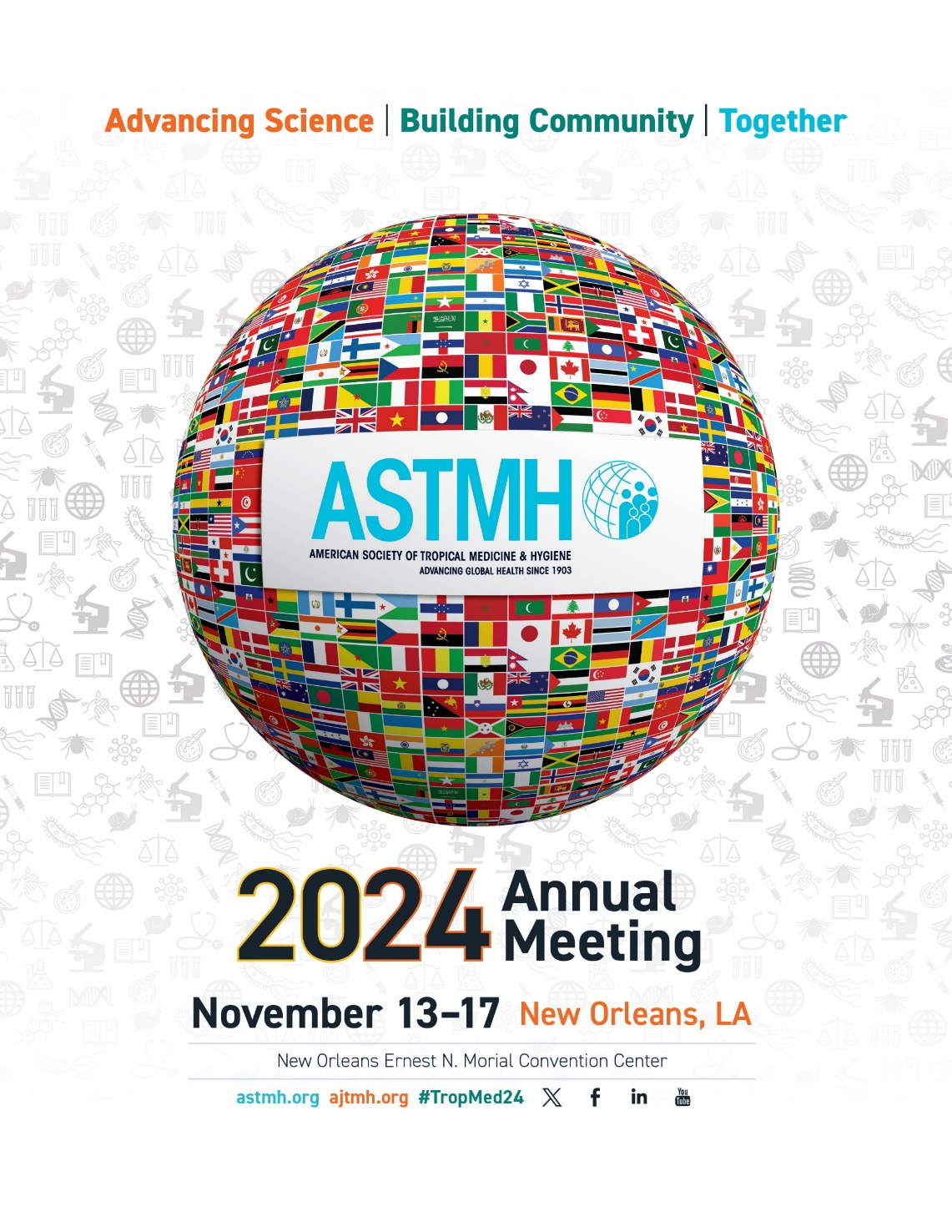 ASTMH Annual Meeting

The premier international forum for the exchange of scientific and clinical advances in tropical medicine, hygiene and global health.
2023 Meeting in Chicago:
4,585 attendees
119 countries represented
1,500 Presentations
+ 1,800 posters
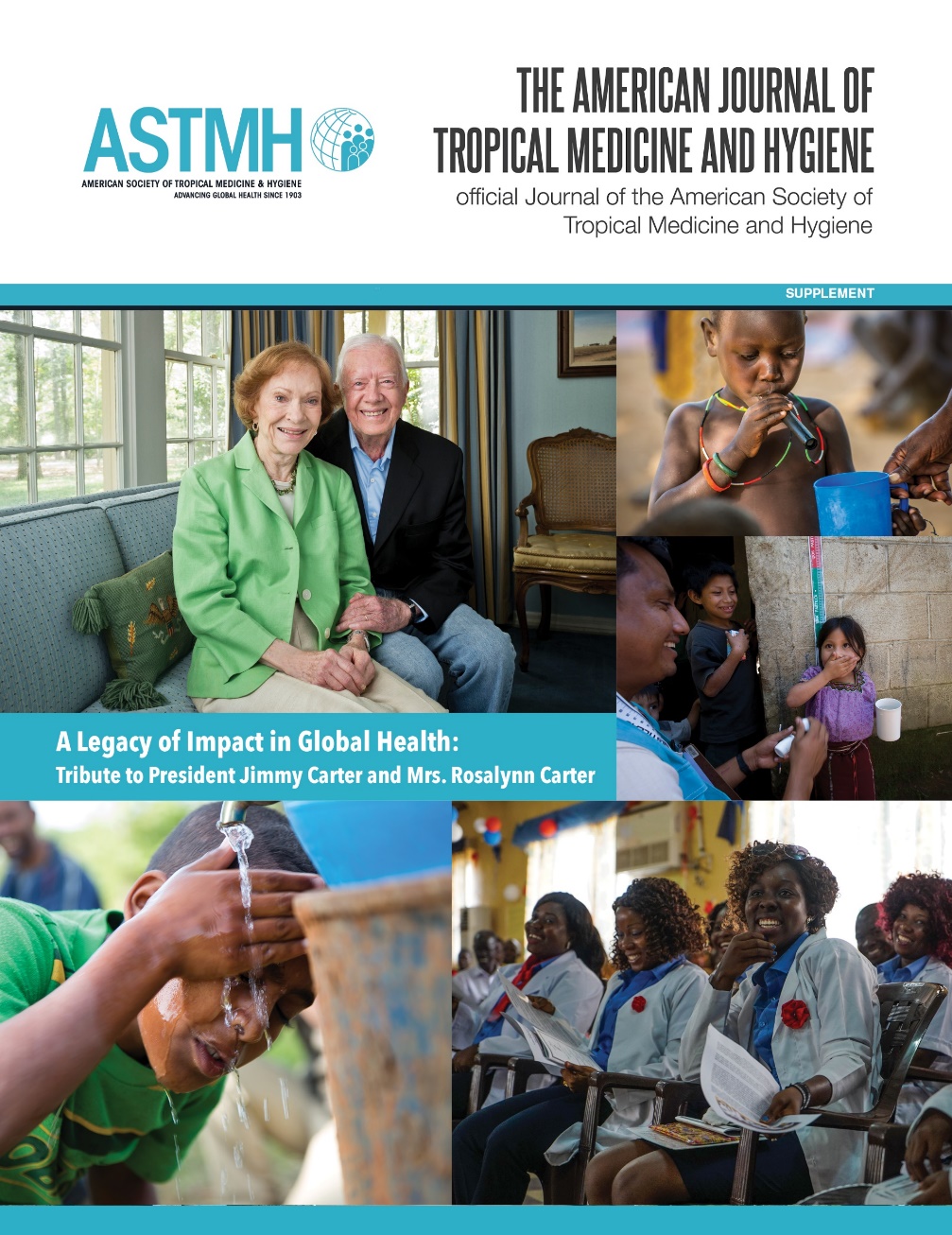 Monthly Scientific Journal
 
No submission fees
Low publication fees
Open access publishing
Publishing support for LMIC research
Average time to first decision: < 4 weeks
Advance online publication
Track your paper’s visibility
Editorial assistance for supplemental issues
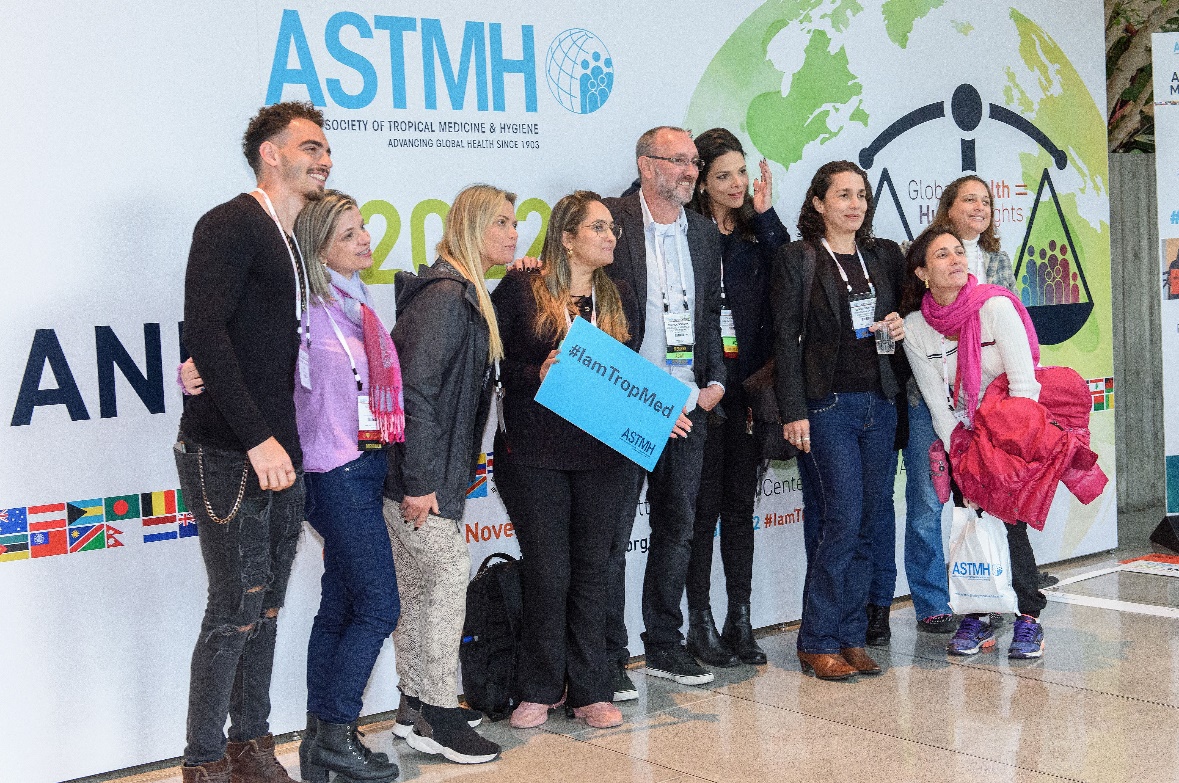 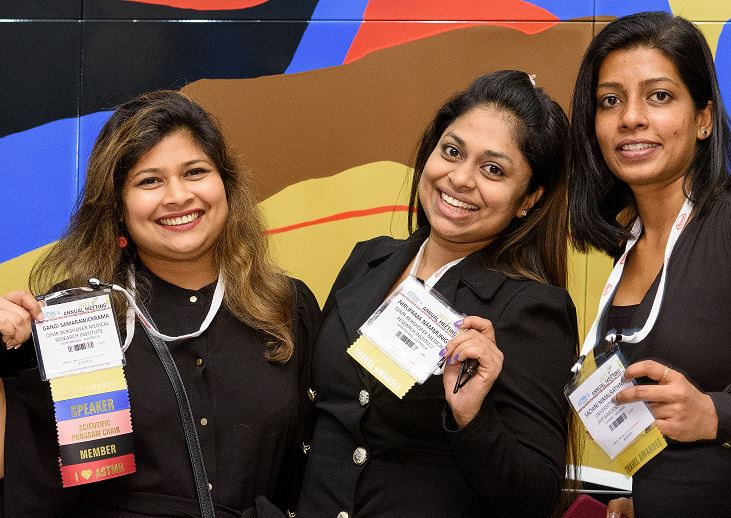 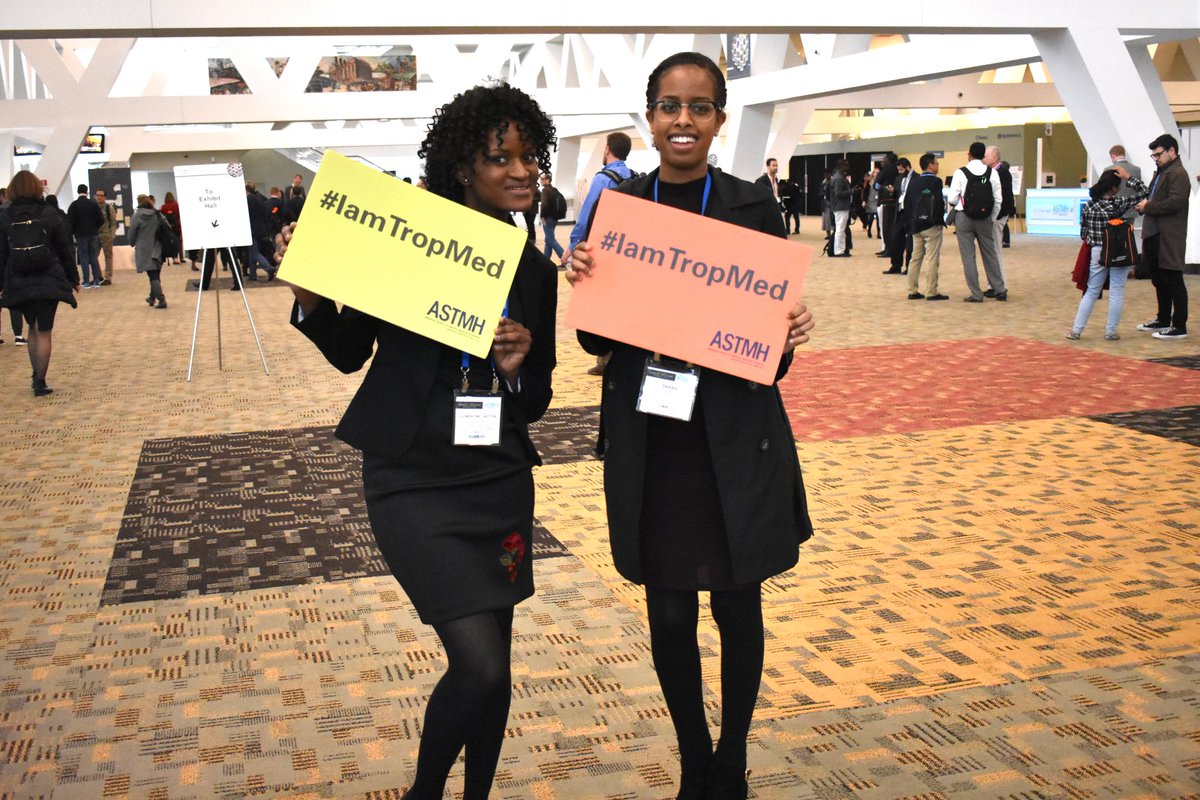 Come Join US!

www.astmh.org